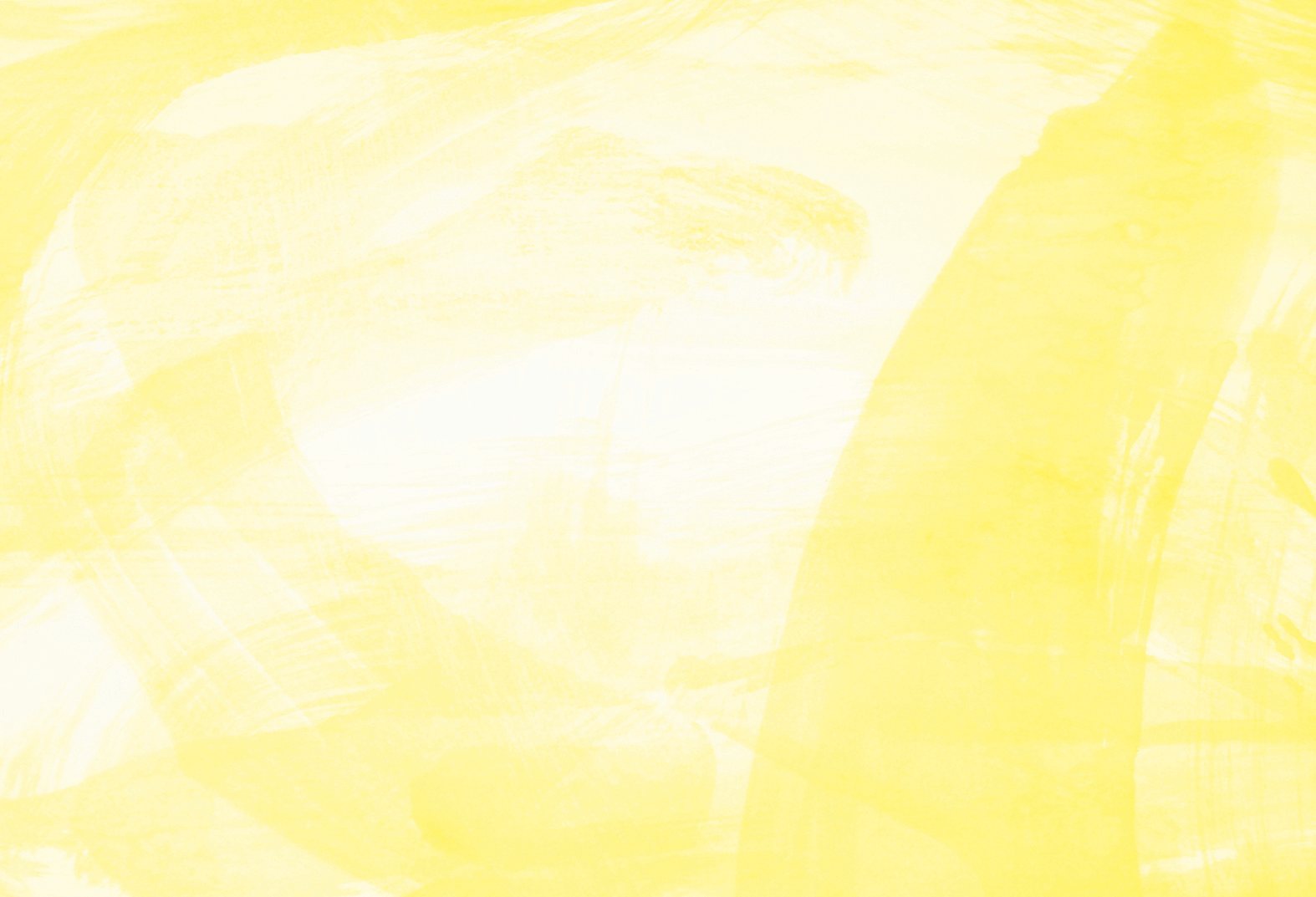 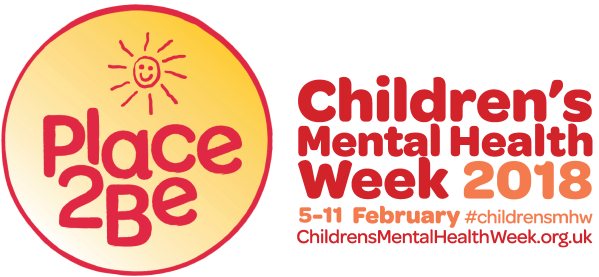 Children’s Mental Health Week
5 – 11 February 2018


Assembly slides for Primary Schools

Being Ourselves
Reflect
Listen to the music;
Think of three qualities that you really like about yourself;
Why do you like those qualities?
Bingo
Who thinks they have a nice smile?
Bingo
Who thinks they are funny?
Bingo
Who thinks they are kind?
Bingo
Who thinks they think of others before themselves?
Bingo
Who thinks they are respectful?
Bingo
Who thinks they don’t give up easily?
Bingo
Who thinks they always see the best in people?
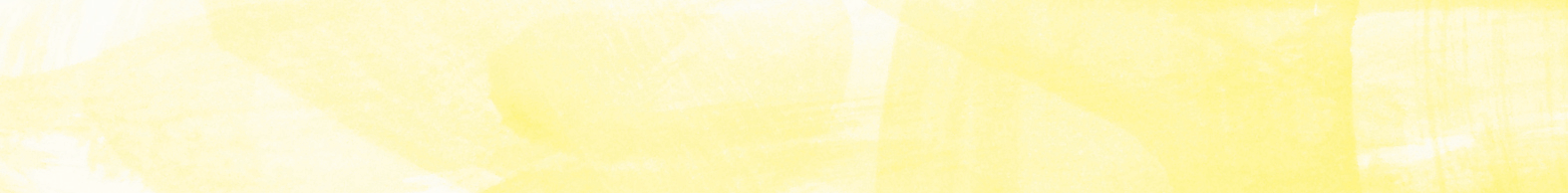 Draw your own selfie…make sure it tells the world what a special person you are…
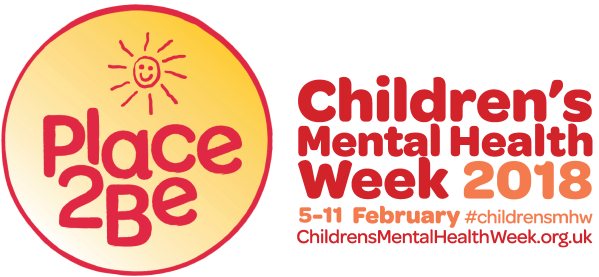 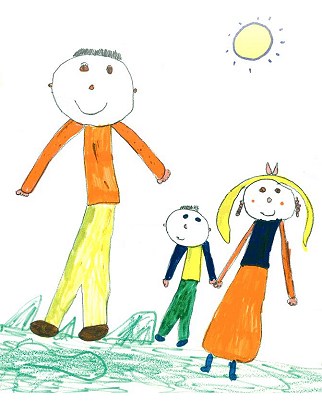 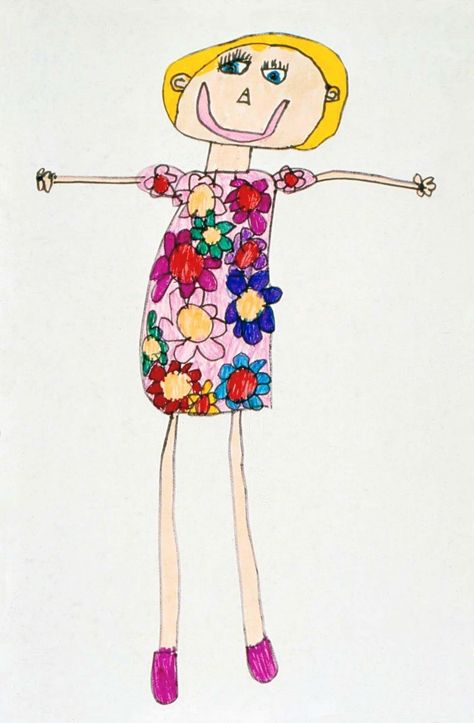 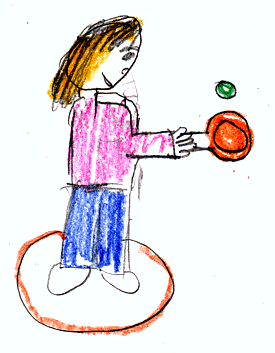 Competition
Slide 2